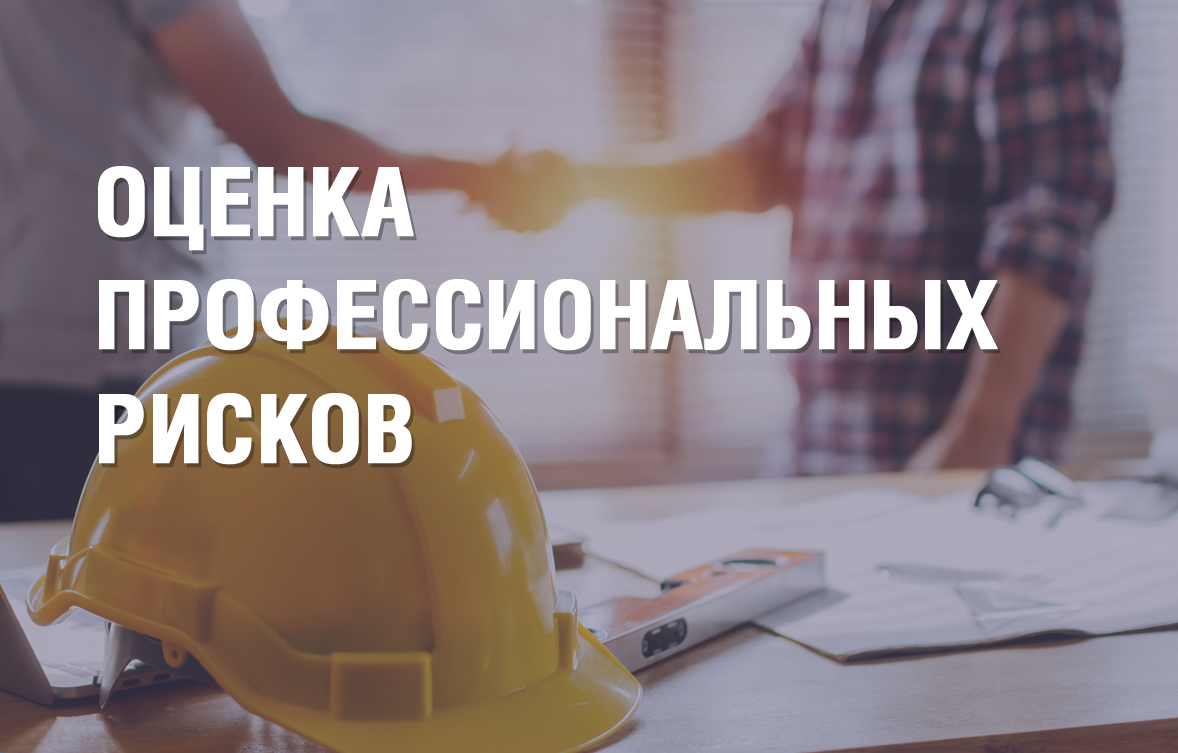 Оценка рисков — это выявление опасностей, возникающих в ходе работы сотрудника, определение их величины и тяжести потенциальных последствий. При правильном применении оценка рисков — мощный инструмент в обеспечении безопасности труда в организации

Управление рисками — это набор мероприятий, призванных выявить, оценить и снизить уровень профрисков
Оценка профессиональных рисков обязательна на основании:
Статья 209 Трудового кодекса РФ.
Статья 218 Трудового кодекса РФ (изменения вступят в силу с 01 марта 2022 года).
Приказ Роструда от 21.03.2019 N 77 "Об утверждении Методических рекомендаций по проверке создания и обеспечения функционирования системы управления охраной труда".
Приказ Минтруда России от 19.08.2016 N 438н "Об утверждении Типового положения о системе управления охраной труда" (с 01.03.2022 года его заменит Приказ Минтруда России от 29.10.2021 N 776н "Об утверждении Примерного положения о системе управления охраной труда").
Приказ Минтруда России от 28.12.2021 N 796 "Об утверждении Рекомендаций по выбору методов оценки уровней профессиональных рисков и по снижению уровней таких рисков" (вступит в законную силу 01 марта 2022 года).
С 2021 года практически во всех Правилах по охране труда, утвержденных Минтрудом, уже есть упоминание о необходимости работодателем оценивать риски.
На основании Приказа Минтруда России от 29.10.2021 N 772н "Об утверждении основных требований к порядку разработки и содержанию правил и инструкций по охране труда, разрабатываемых работодателем" работодатель обязан разрабатывать инструкции по охране труда с учетом определения профессиональных рисков и опасностей для работников соответствующих должностей.
Обязательные документы, которые должны быть в организации по оценке профессиональных рисков
Пакет документов, предусмотренный Приказом Роструда от 21.03.2019 № 77 «Об утверждении Методических рекомендаций по проверке создания и обеспечения функционирования системы управления охраной труда»:
Перечень (реестр) опасностей
Документ, описывающий используемый метод оценки уровня риска.
Документ, подтверждающий проведение оценки уровней рисков, с указанием установленных уровней по каждому риску.
Документ, содержащий перечень мер по исключению, снижению или контролю уровней рисков
Ответственность работодателя
Ответственность работодателя в случае непроведения оценки рисков на основании статьи 5.27.1 КоАП РФ влечет наложение административного штрафа:
на юридических лиц – от 50 000 до 80 000 рублей;
на должностных лиц – в размере от 2000 до 5000 рублей;
на лиц, осуществляющих предпринимательскую деятельность без образования юридического лица, – от 2000 до 5000 рублей
Заблуждение многих организаций
Аргумент некоторых организаций:
В Типовом положении о СУОТ указано, что работодатель разрабатывает положение и включает в него разделы с учетом специфики своей деятельности (п. 8 Типового положения о СУОТ). У нашей организации только учебные помещения, работники не трудятся на станках и технологически сложном оборудовании. Угрозы для жизни сотрудников нет, поэтому с учетом специфики нашей деятельности оценку профрисков мы проводить не обязаны.
Мнение ГИТ и судов:
Управление профрисками – базовая процедура в СУОТ, поэтому она обязательна для каждой организации вне зависимости от специфики ее деятельности (п. 9.4 Методических рекомендаций, утв. приказом Роструда от 21.03.2019 № 77, далее – Приказ № 77). Поэтому предприятия любой формы собственности, размера и вида экономической деятельности должны организовать процедуру, чтобы обеспечить функционирование СУОТ. При этом они вправе использовать любые методы по своему усмотрению в зависимости от особенностей своей деятельности и сложности производственных процессов (решение Тюменского районного суда Тюменской области от 28.02.2020 № 12-42/2020(12-416/2019; решение Советского районного суда города Тамбова от 29.10.2019 по делу № 12-155/2019).
Наши контакты
Общество с ограниченной ответственностью «Центр Охраны Труда «Эксперт»
Адрес: г. Пермь, ул. Советская, д. 46, 2 этаж (вход с торца)
Телефоны: 8-905-86-255-46; 8(342)214-20-50
Электронная почта: info@cot-expert.ru
Сайт: cot-expert.ru
Контактное лицо: Директор Тумоянц Олег Олегович
Как начать процедуру оценки профессиональных рисков?
Для расчета количества рабочих мест и определения стоимости выполнения работ необходимо направить по электронной почте в наш адрес info@cot-expert.ru:
Актуальное штатное расписание;
Для школ, средних и высших учебных заведений таблицу в произвольной форме, с указанием номеров (наименований) учебных кабинетов и количество педагогов, которые могут проводить учебный процесс в данном кабинете;
Для дошкольных заведений таблицу в произвольной форме, с указанием номеров (наименований) групп;
ФИО, должность и контактный номер телефона представителя вашей организации.
Позвонить директору Тумоянцу Олегу Олеговичу по тел: 8-905-862-55-46; 8-919-465- 44-70

Будем рады видеть Вас в числе наших клиентов.